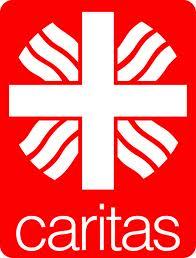 CARITAS DIOCESANA
Diocesi di Nocera Inferiore - Sarno
OsPoWEB
Piattaforma Telematica di inserimento dati indigenti per l’analisi della povertà sul territorio
Indirizzo IP della Piattaforma OsPoWEB
Una volta aperto il browser di internet si inserisce questo indirizzo
www2.ospoweb.caritasitaliana.it
Apertura Piattaforma
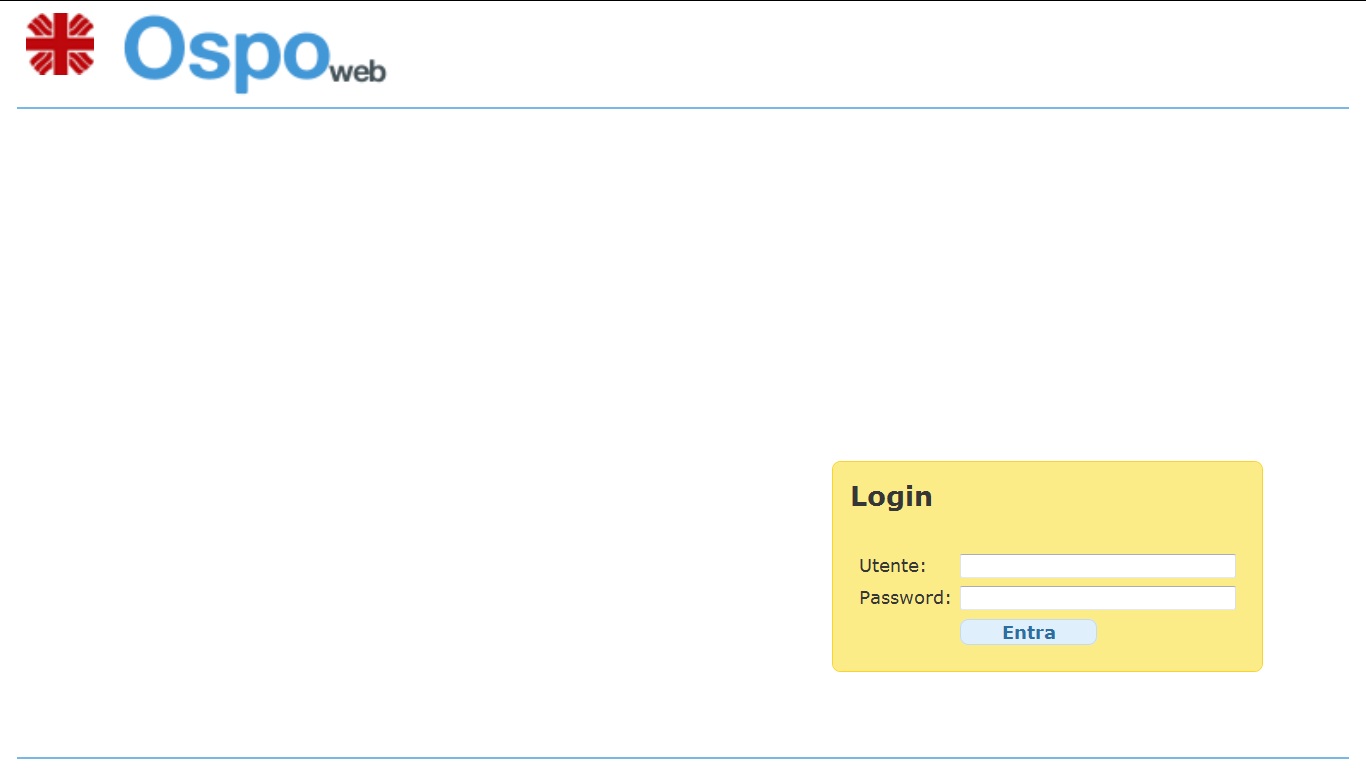 LogIN
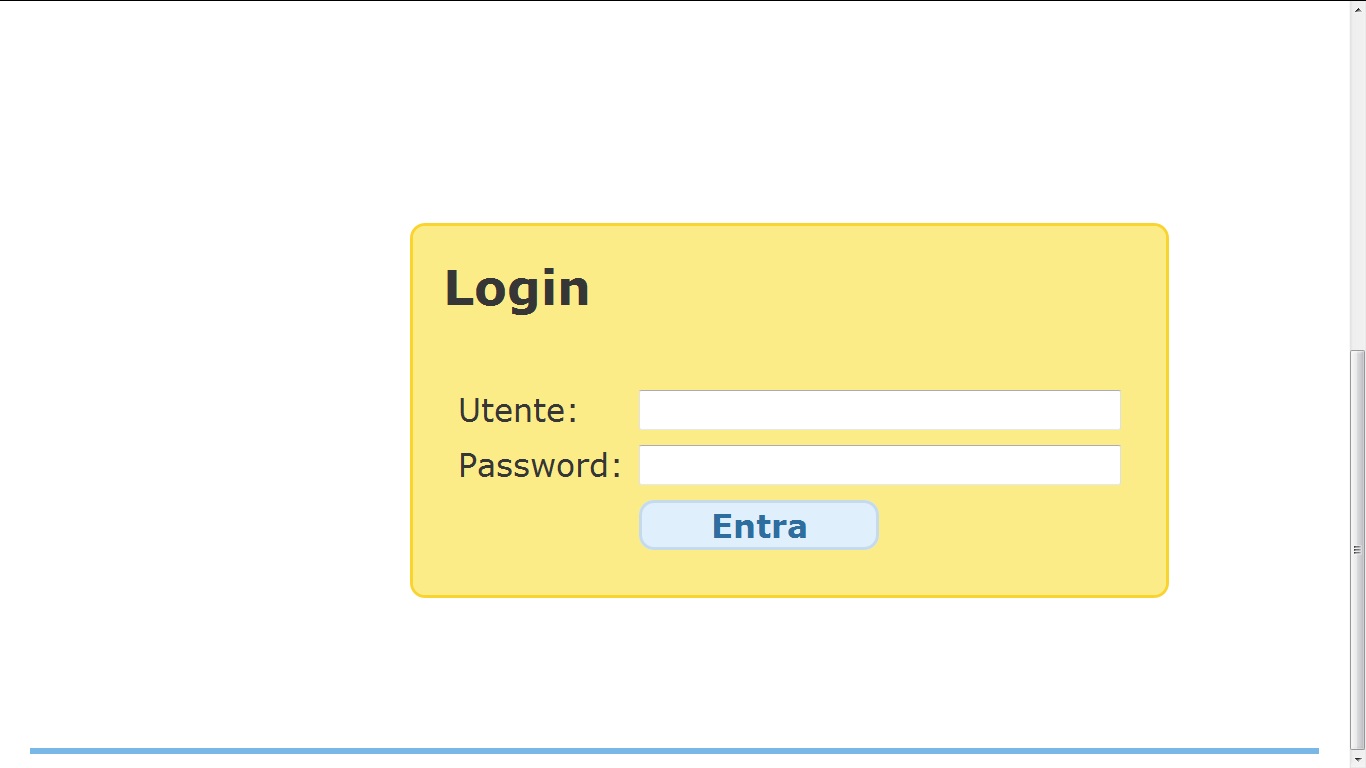 LogIN prima schermata
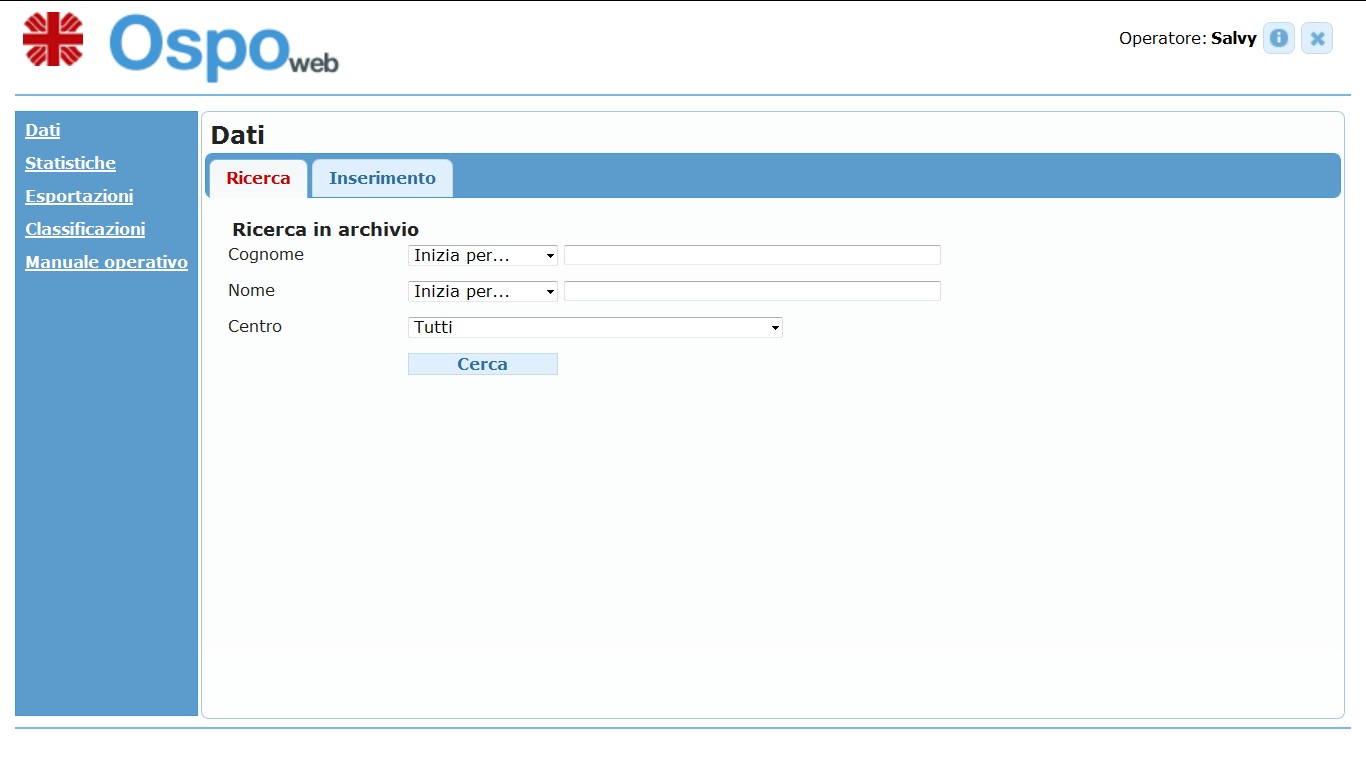 Inserimento
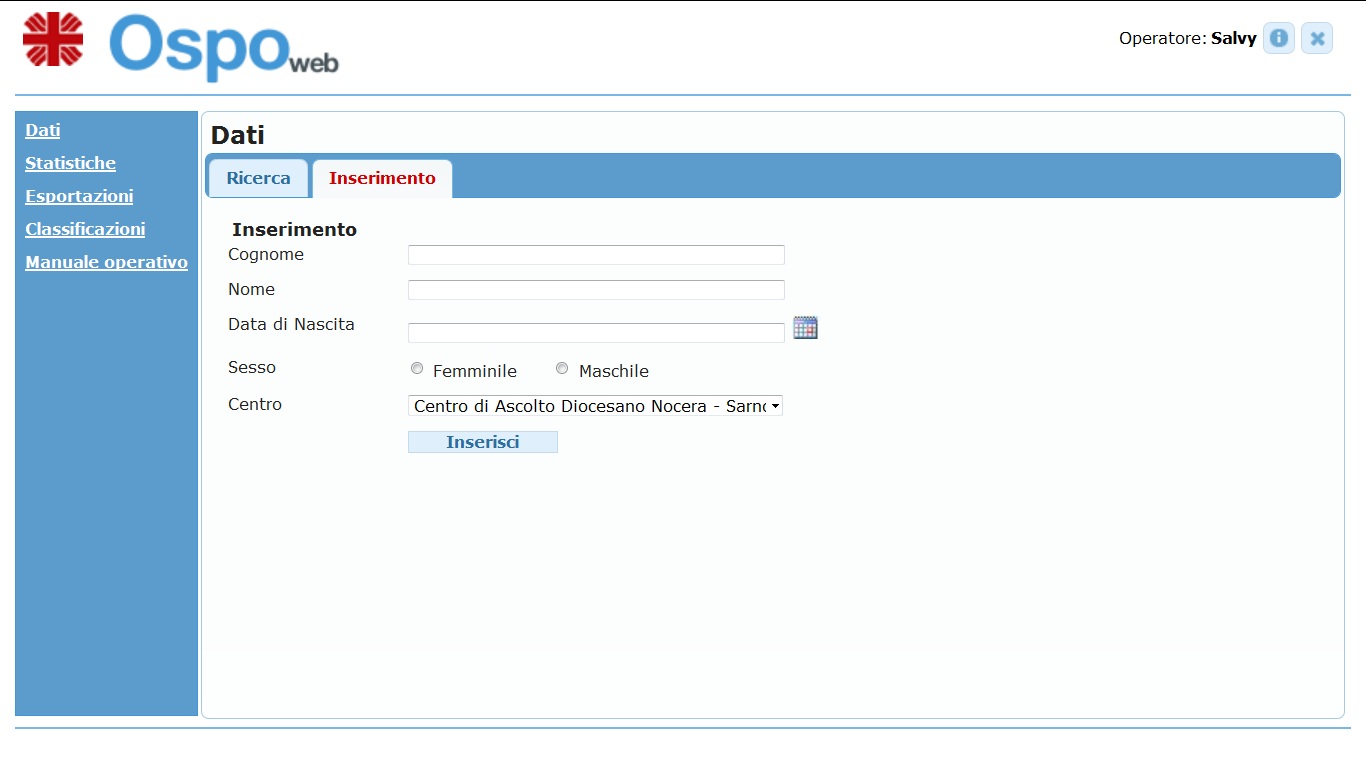 Inserimento Prova
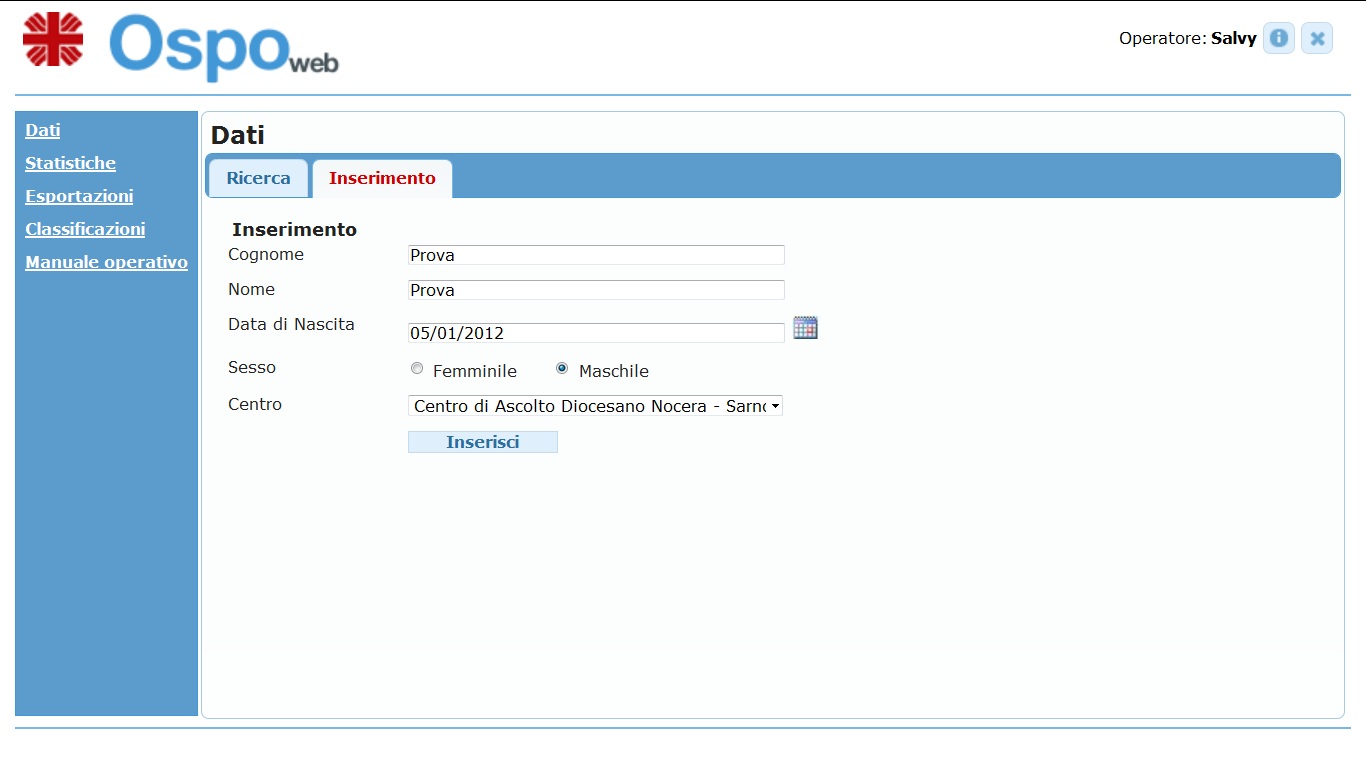 Riepilogo Dati Personali
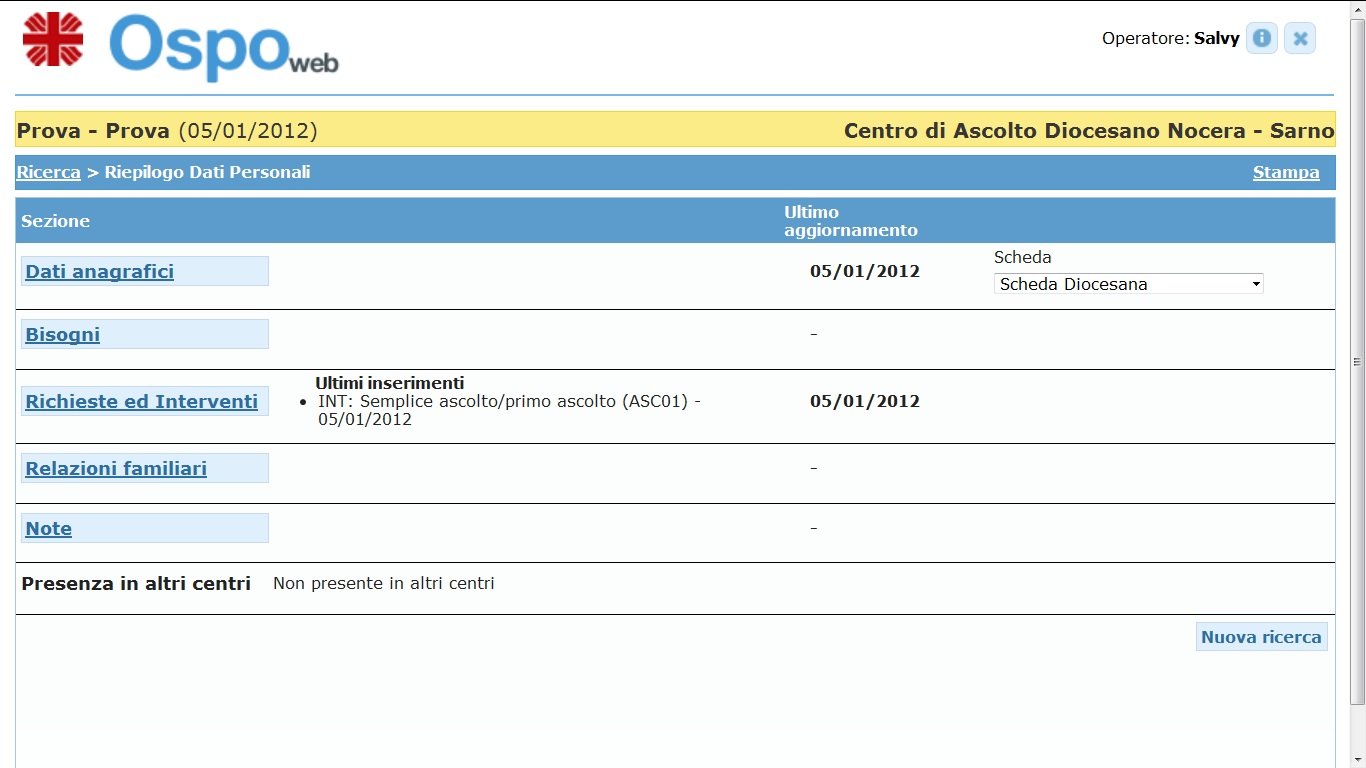 Selezione Scheda
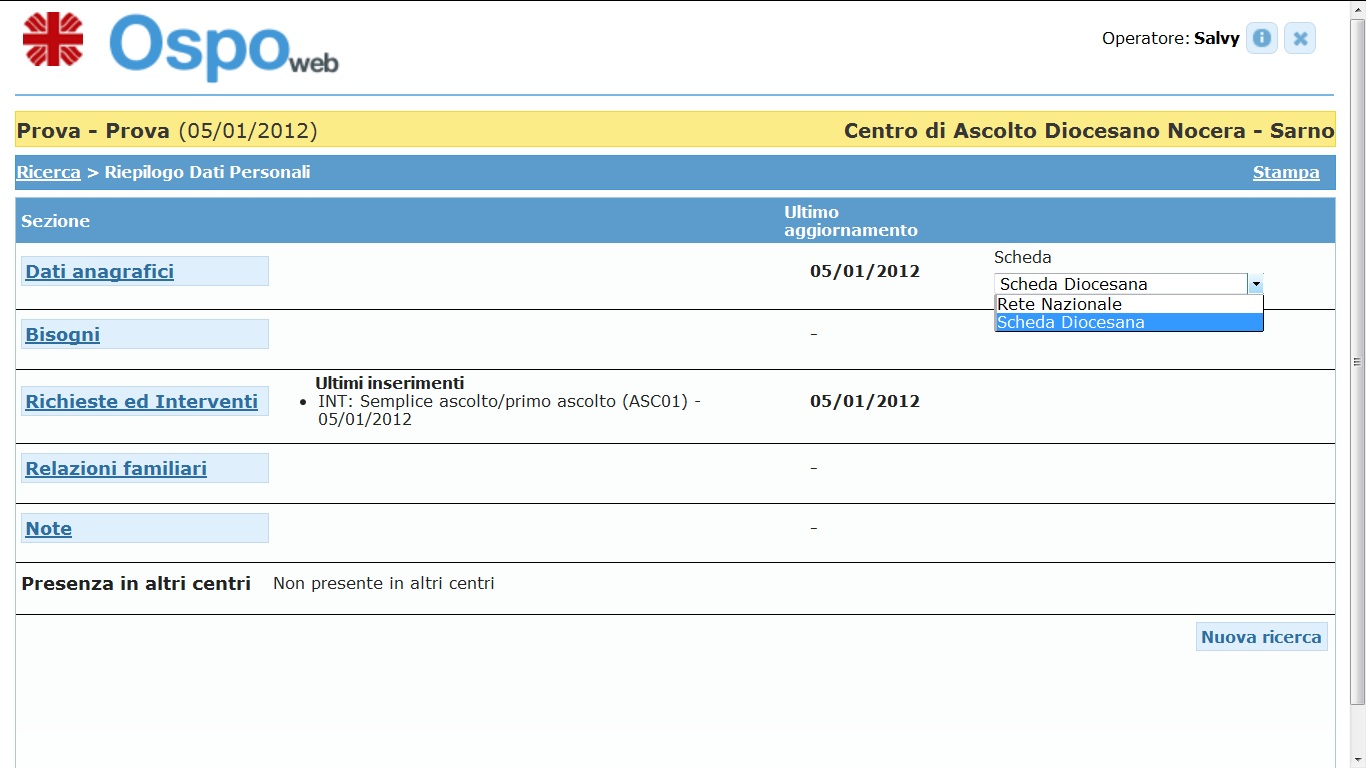 Scheda Diocesana
Dati Principali
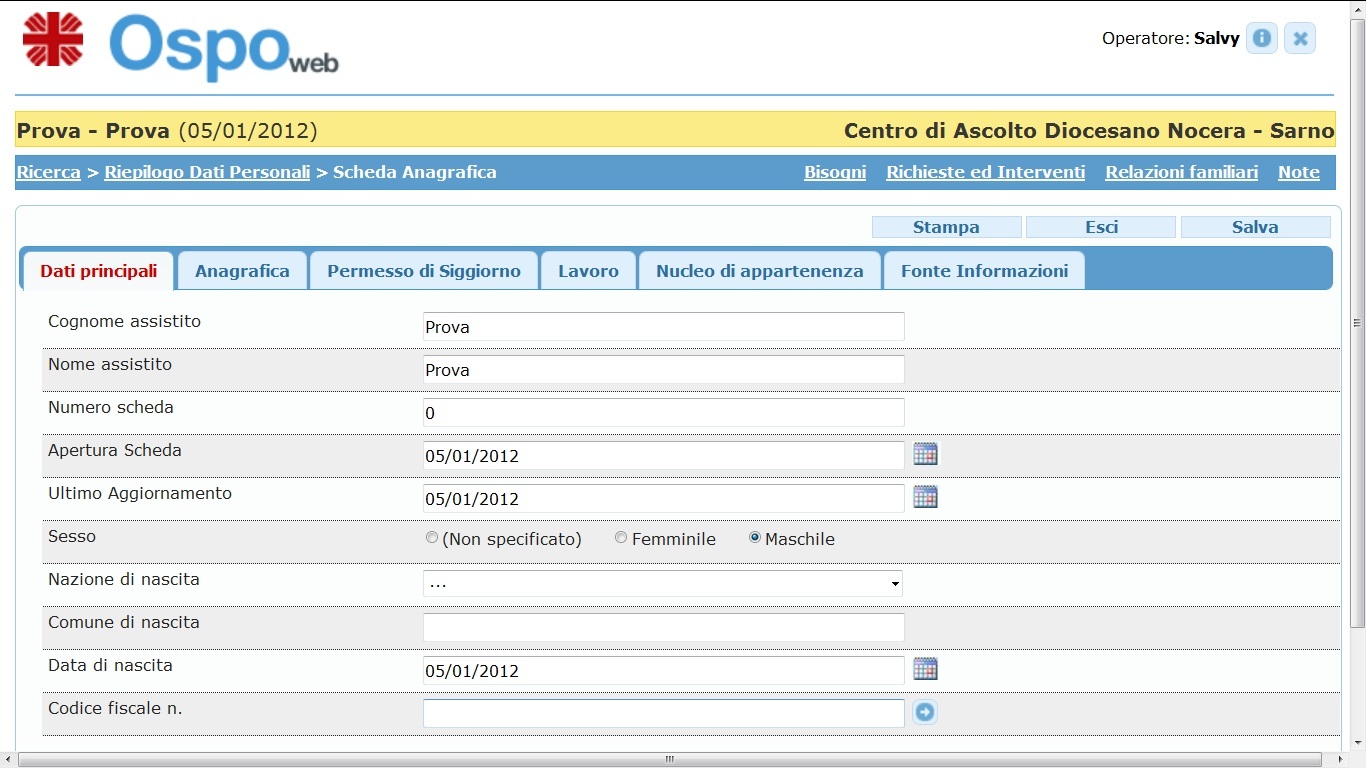 Dati Anagrafici
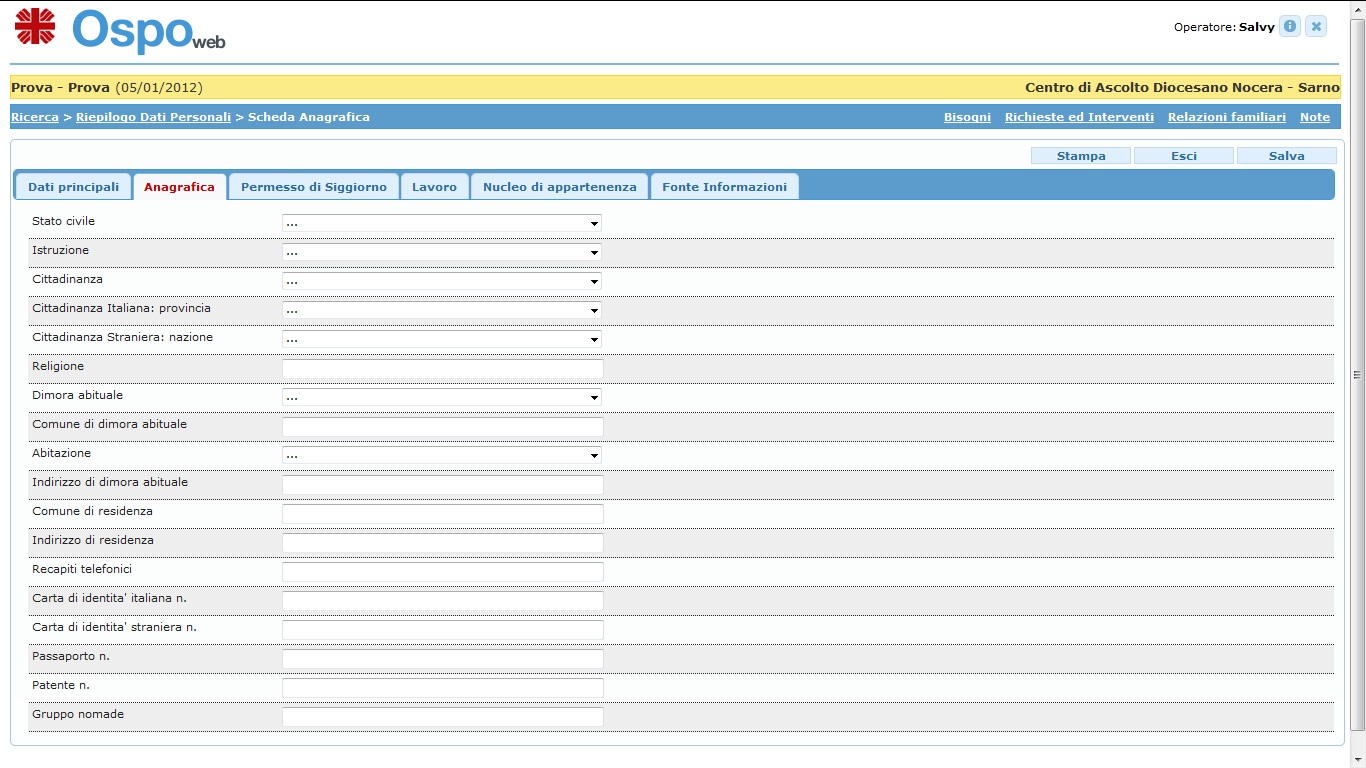 Permesso di Soggiorno
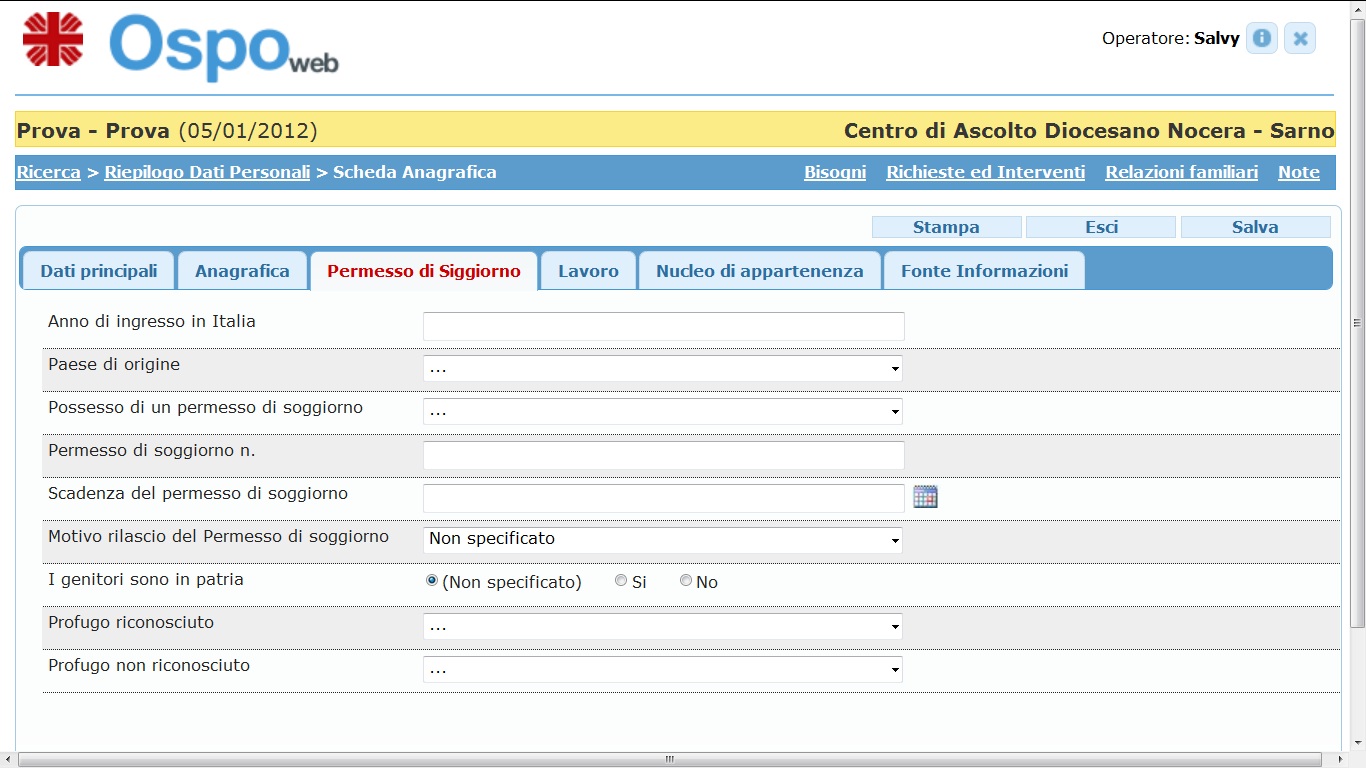 Lavoro
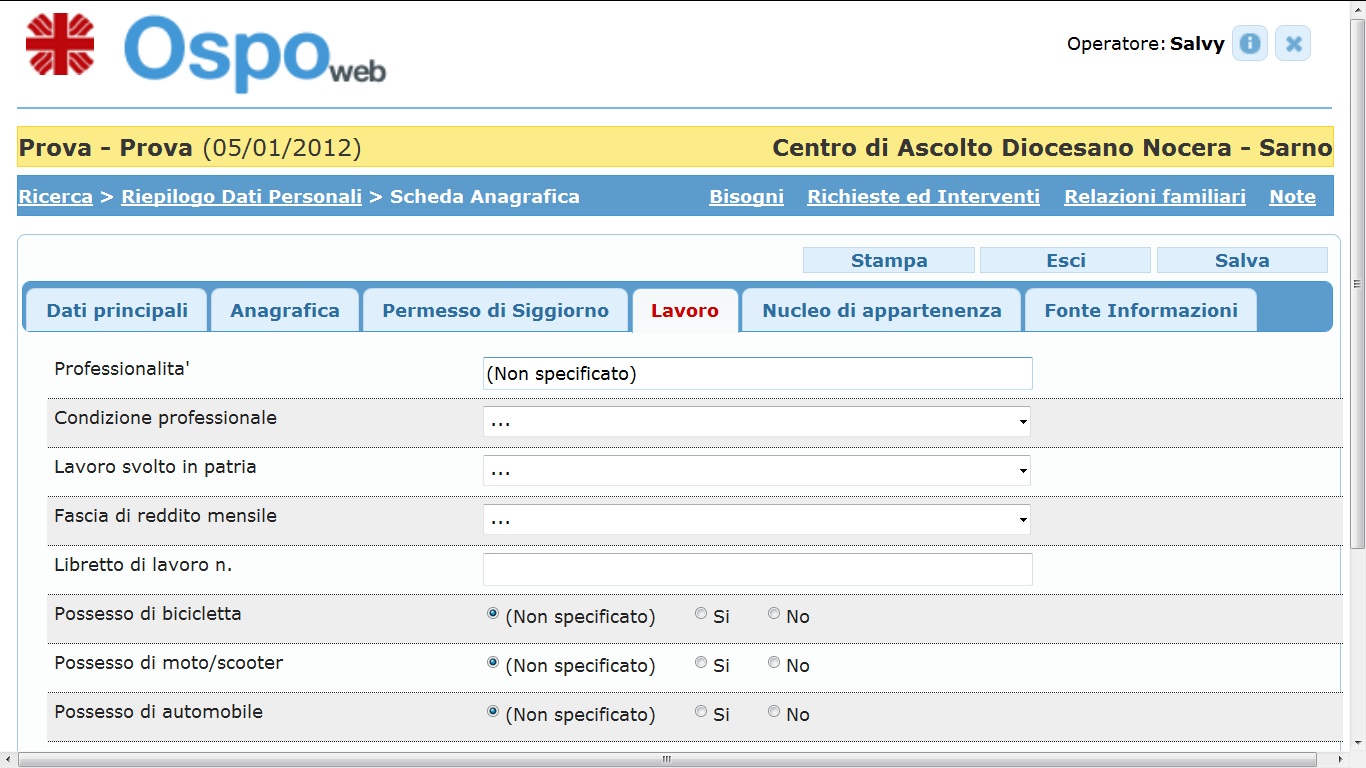 Nucleo di Appartenenza
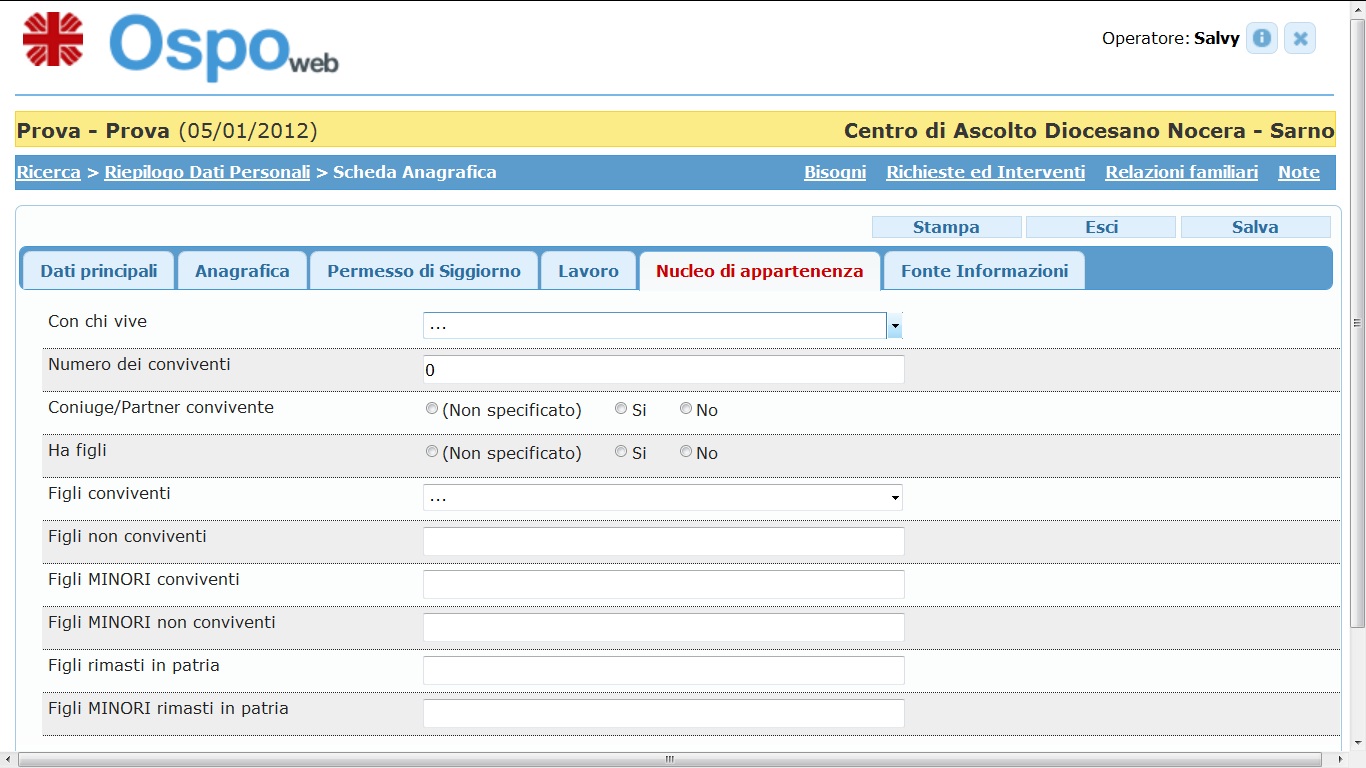 Fonte di Informazioni
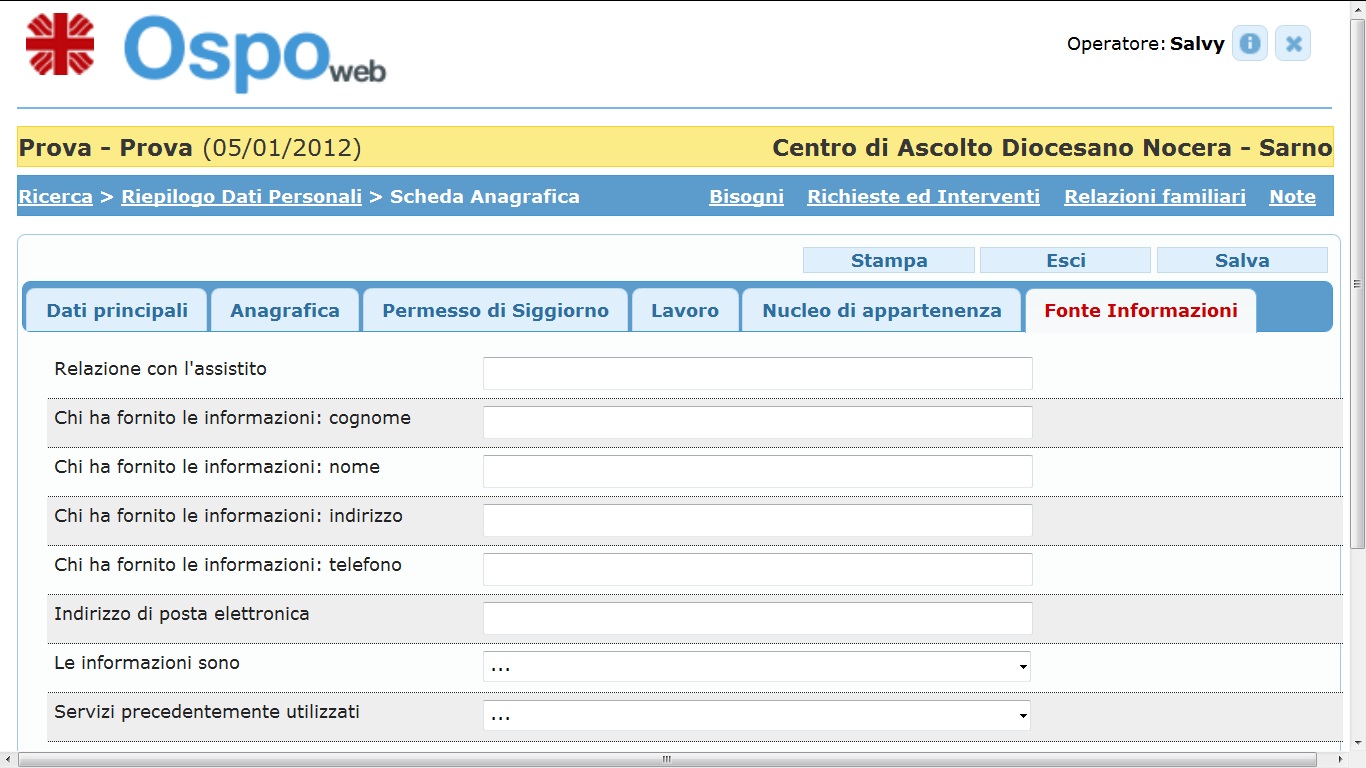 Bisogni
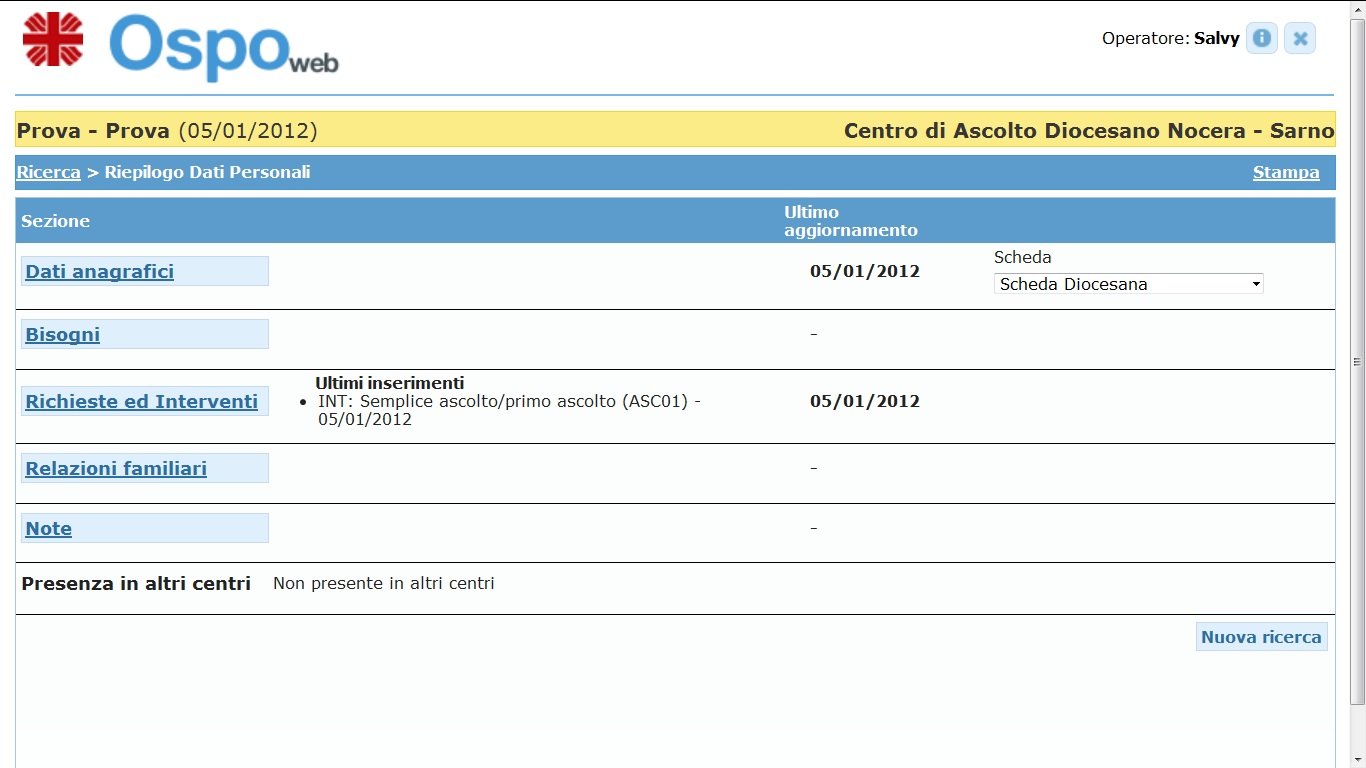 Bisogni
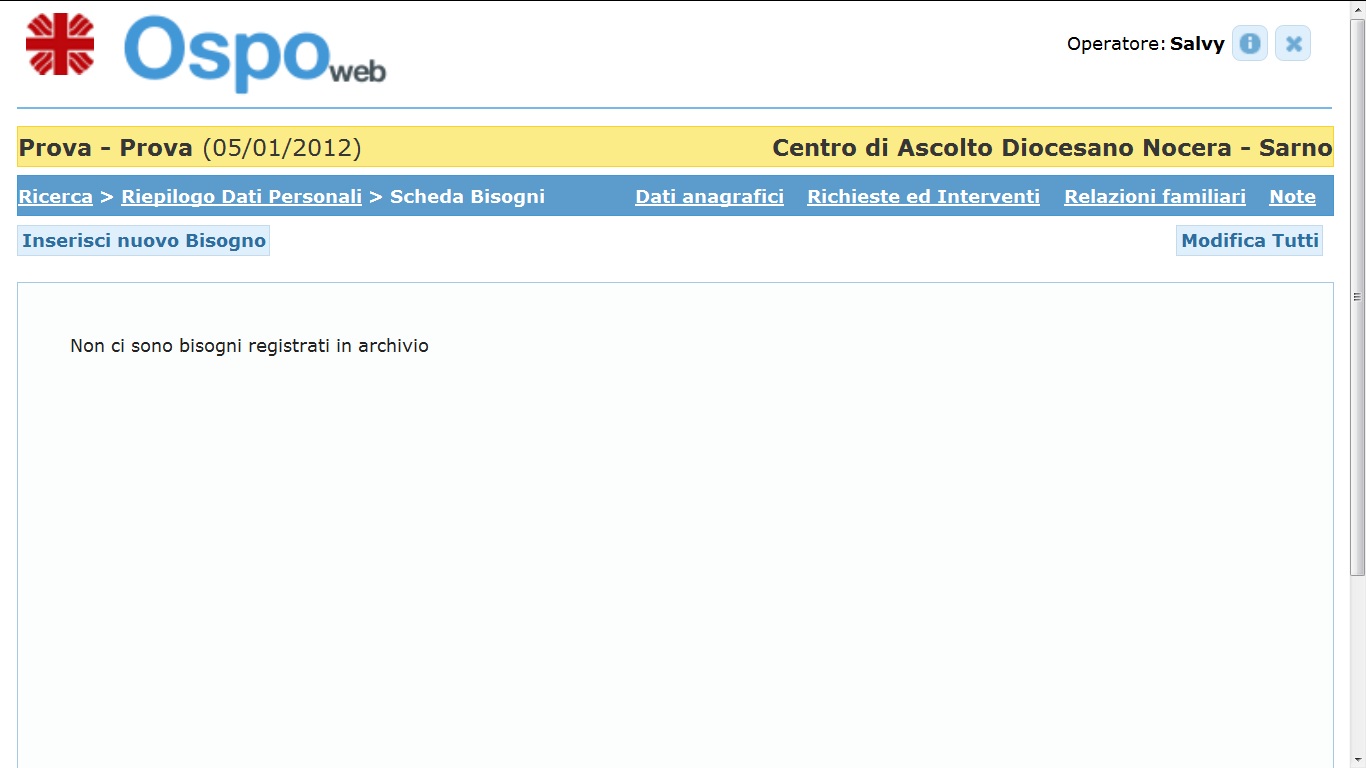 Inserimento Bisogni
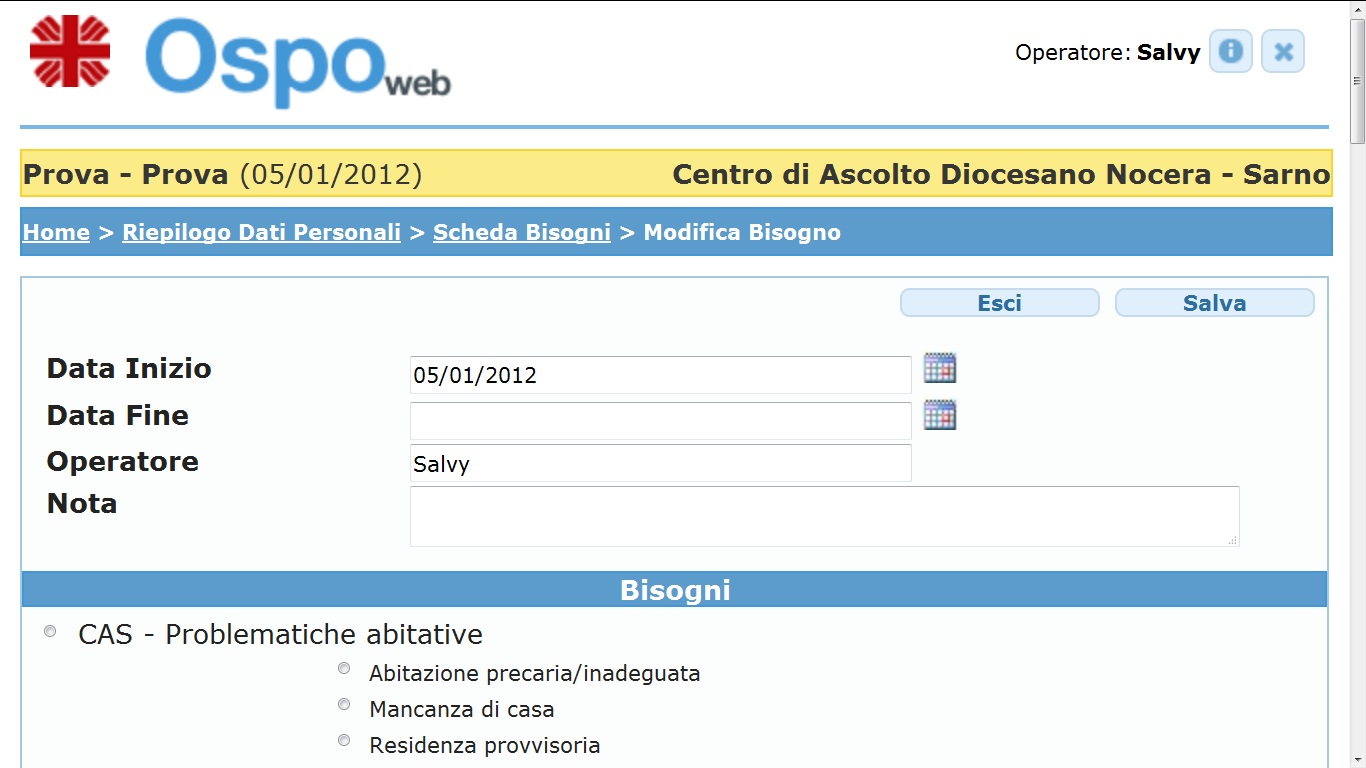 Tutti i Bisogni
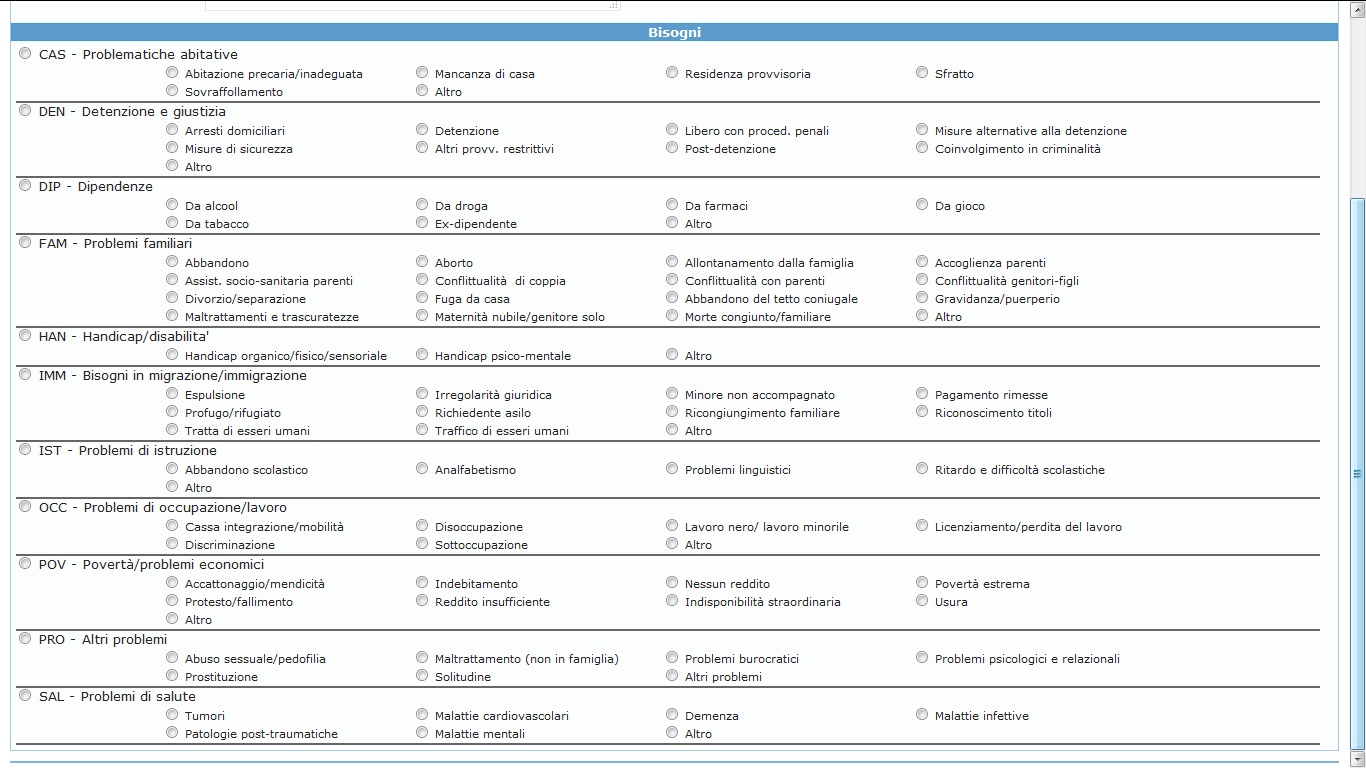 Bisogni
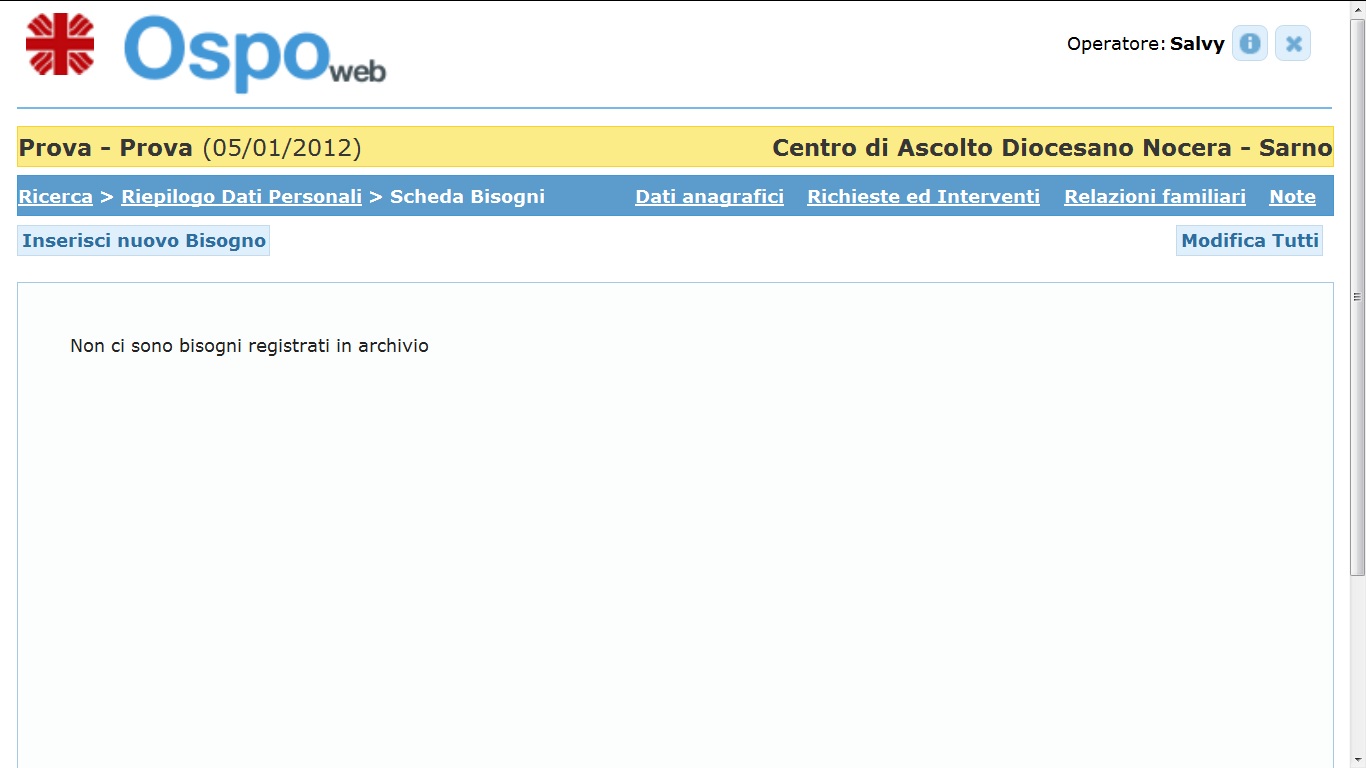 Richieste ed Interventi
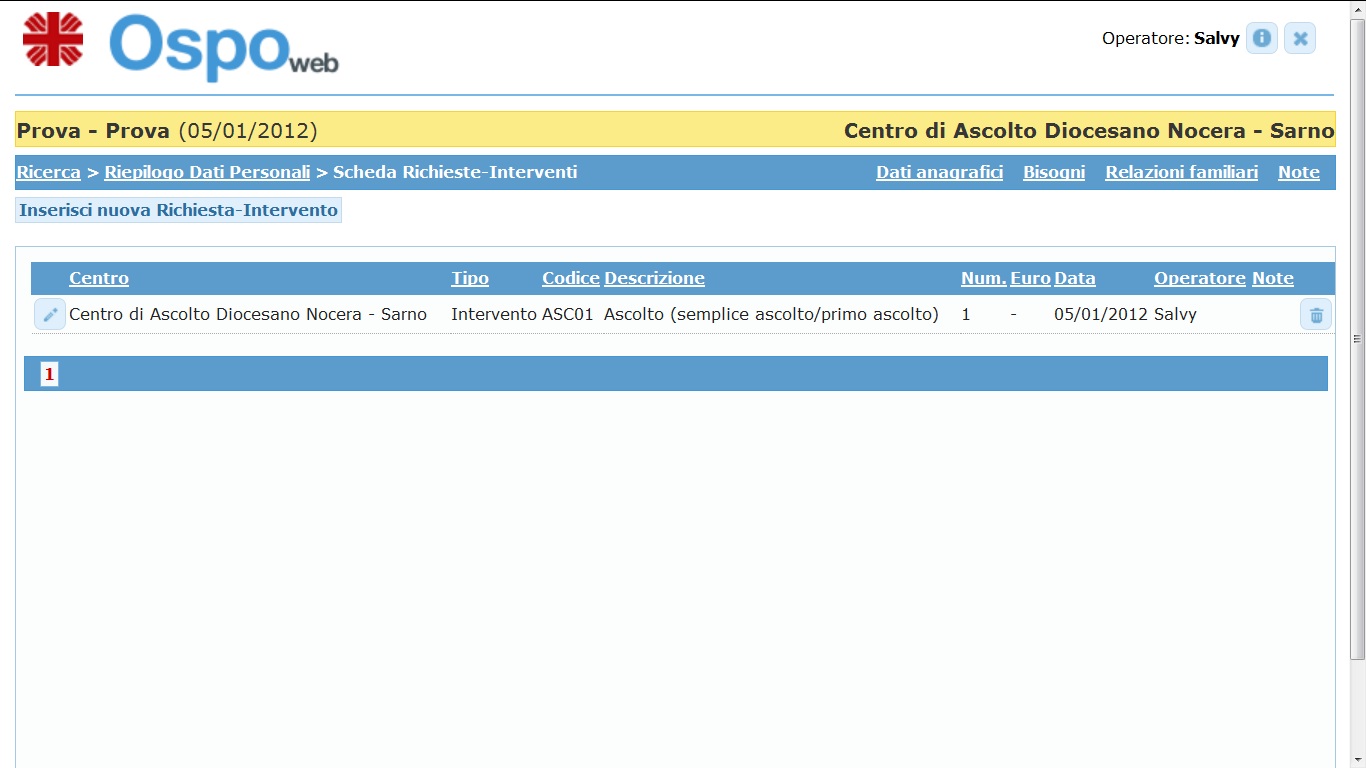 Inserimento Richiesta ed Interventi
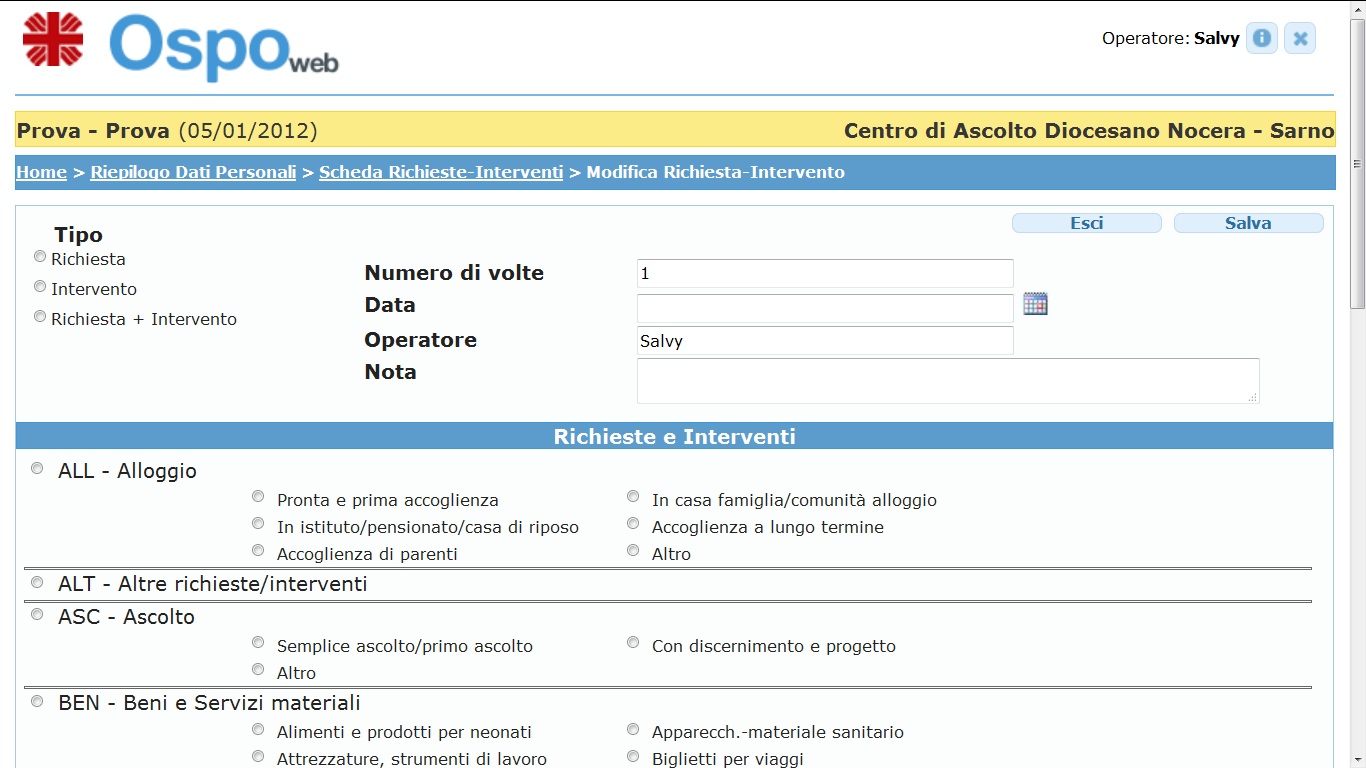 Tutte le Richieste ed Interventi
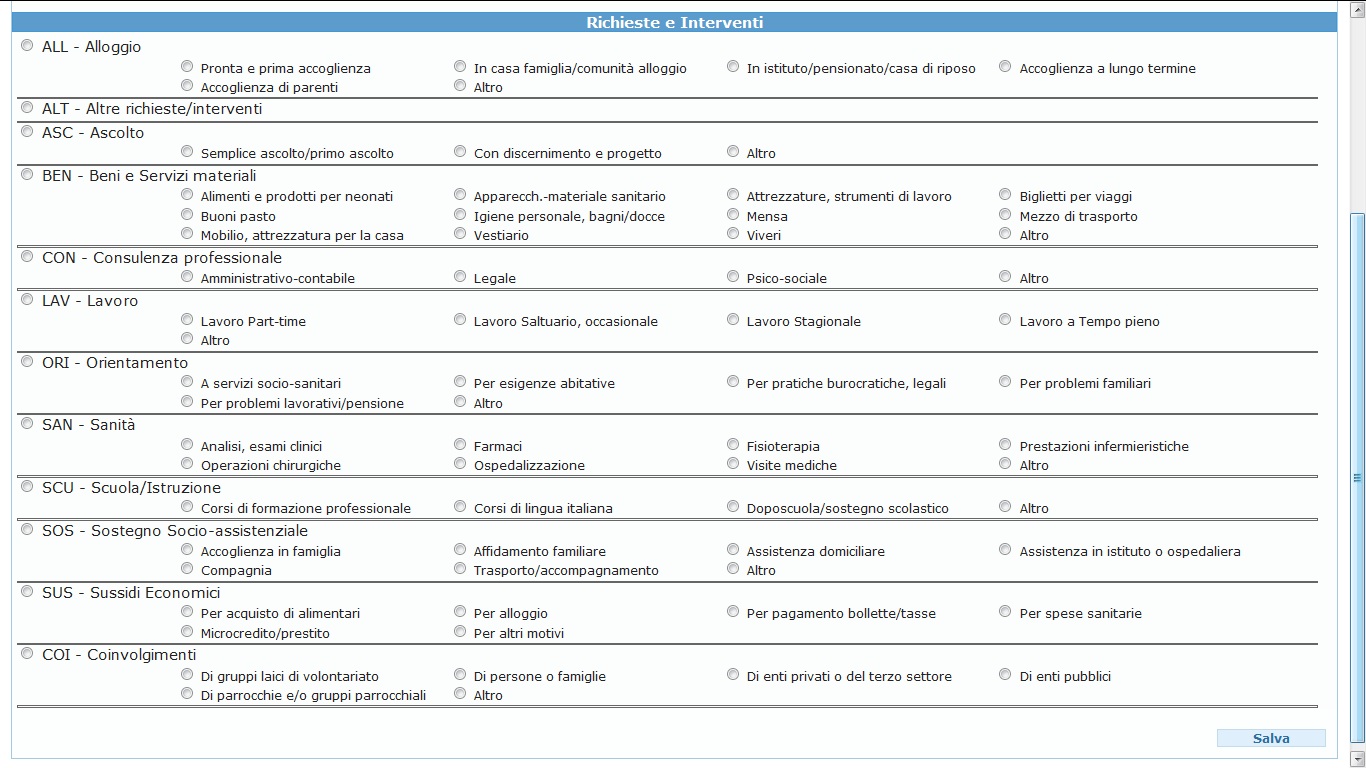 Relazioni Familiari
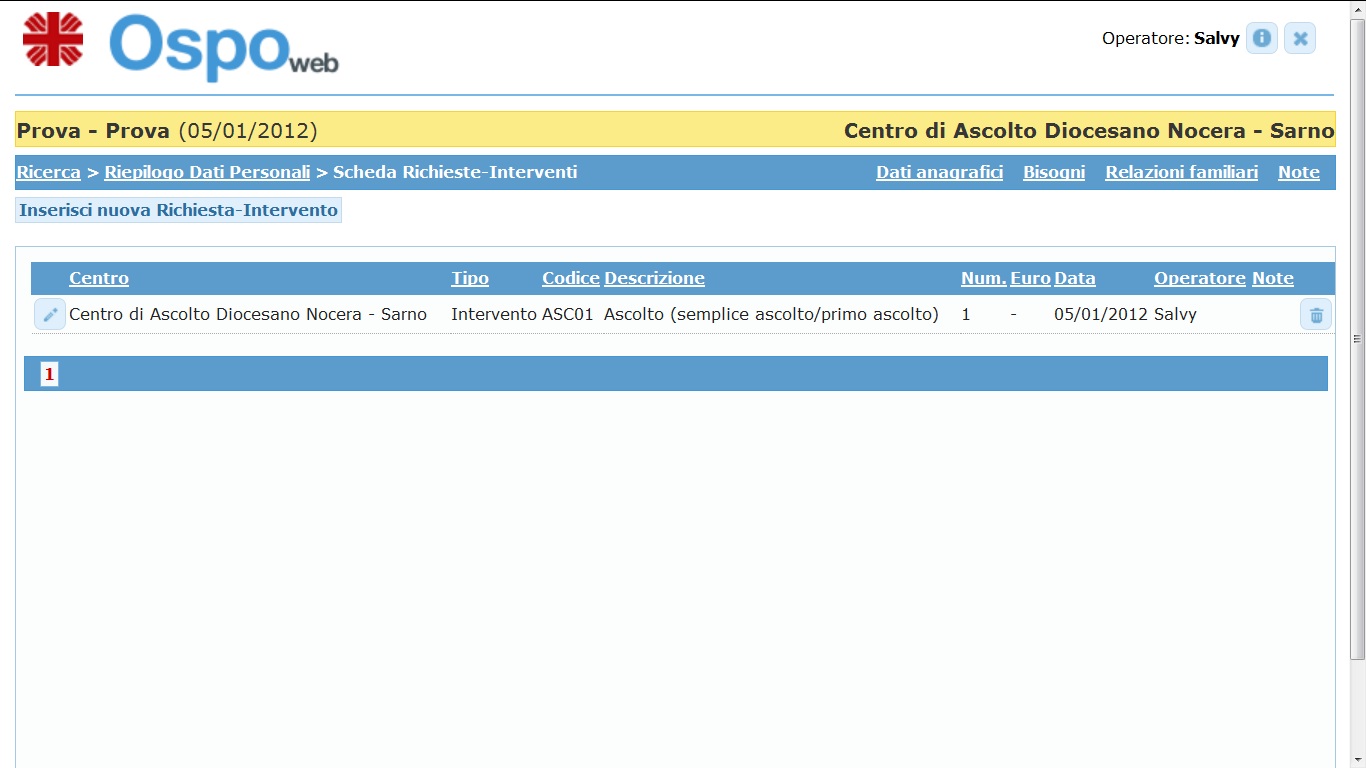 Relazioni Familiari
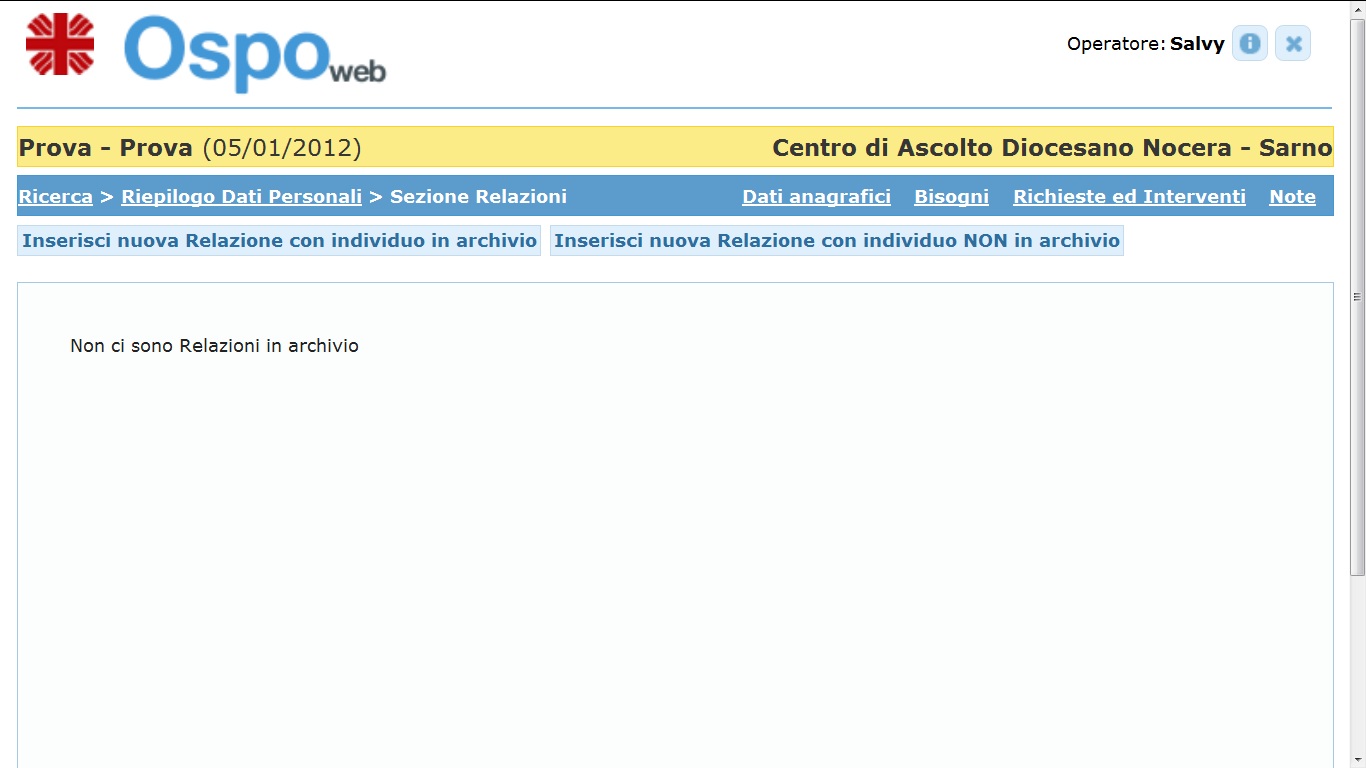 Relazione con Individuo in Archivio
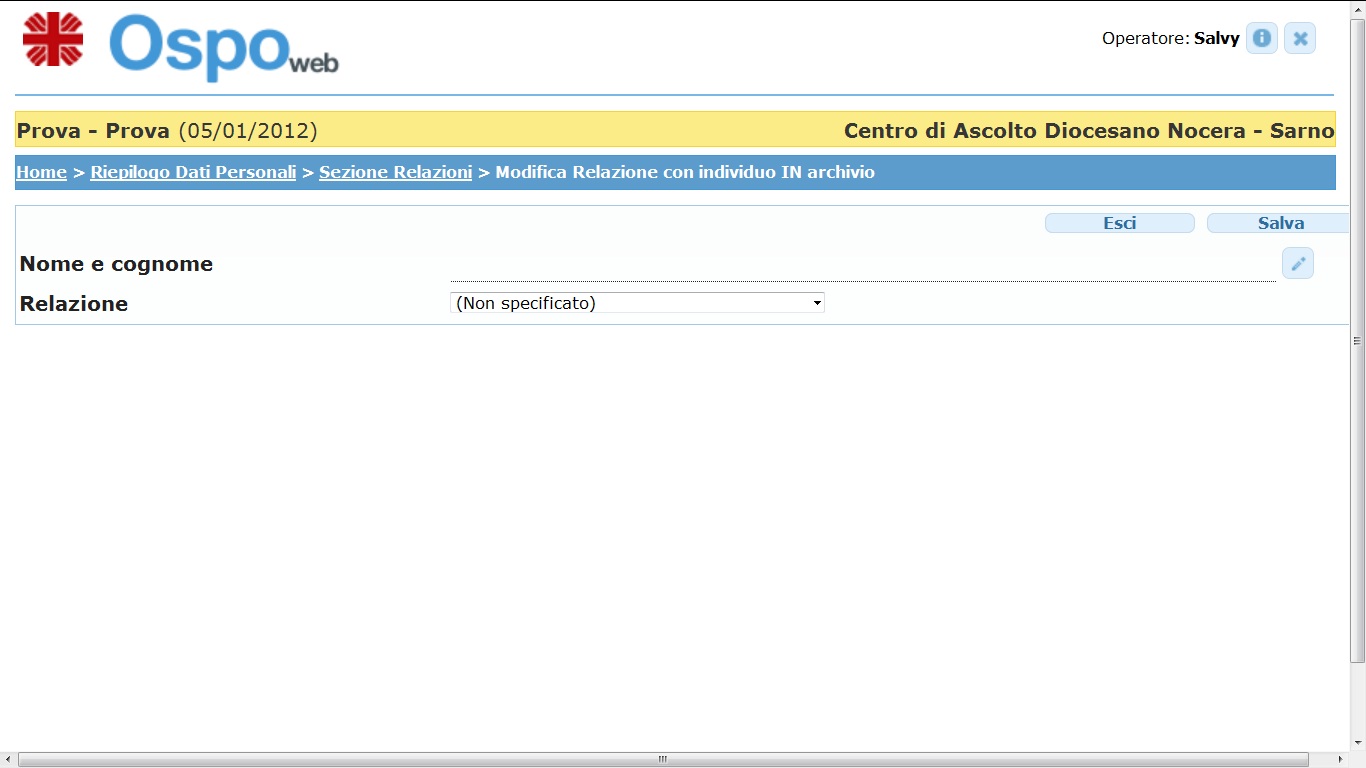 Relazione con Individuo non in Archivio
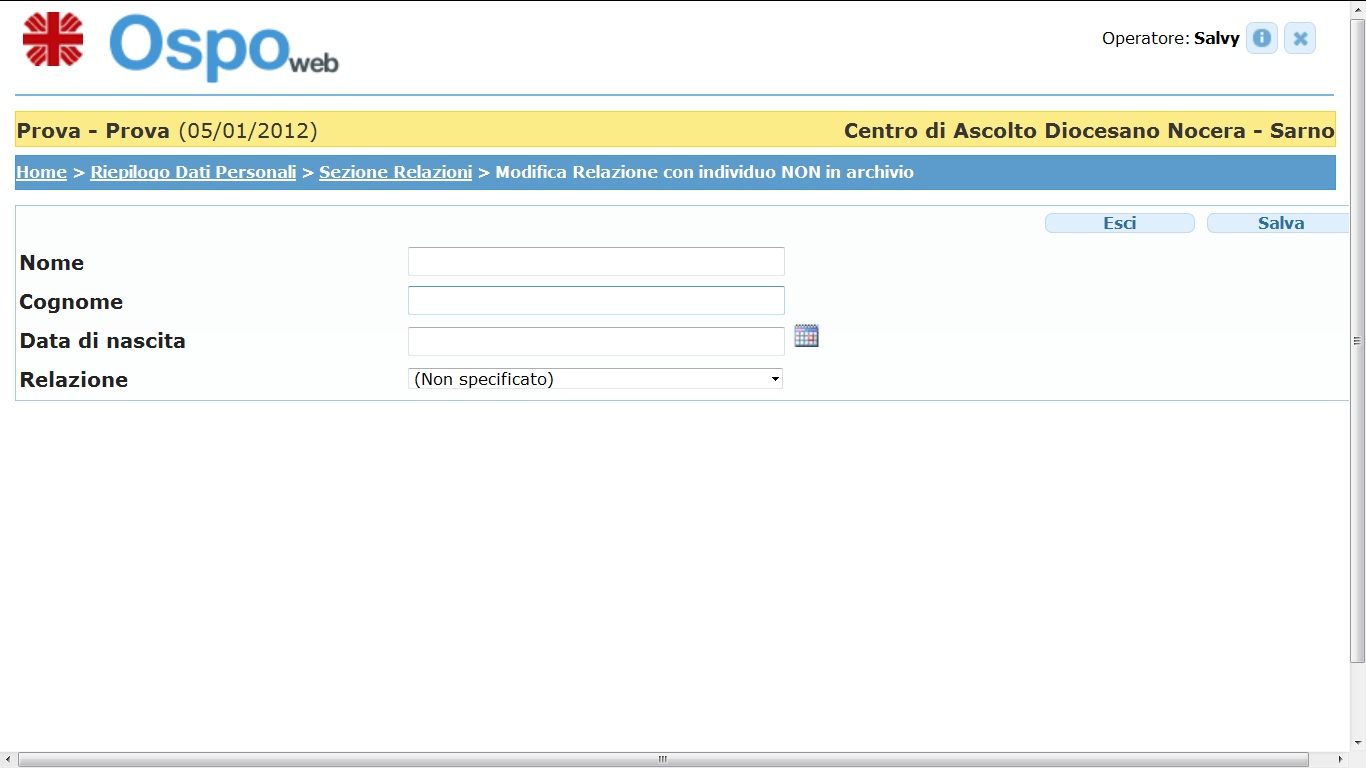 Nota
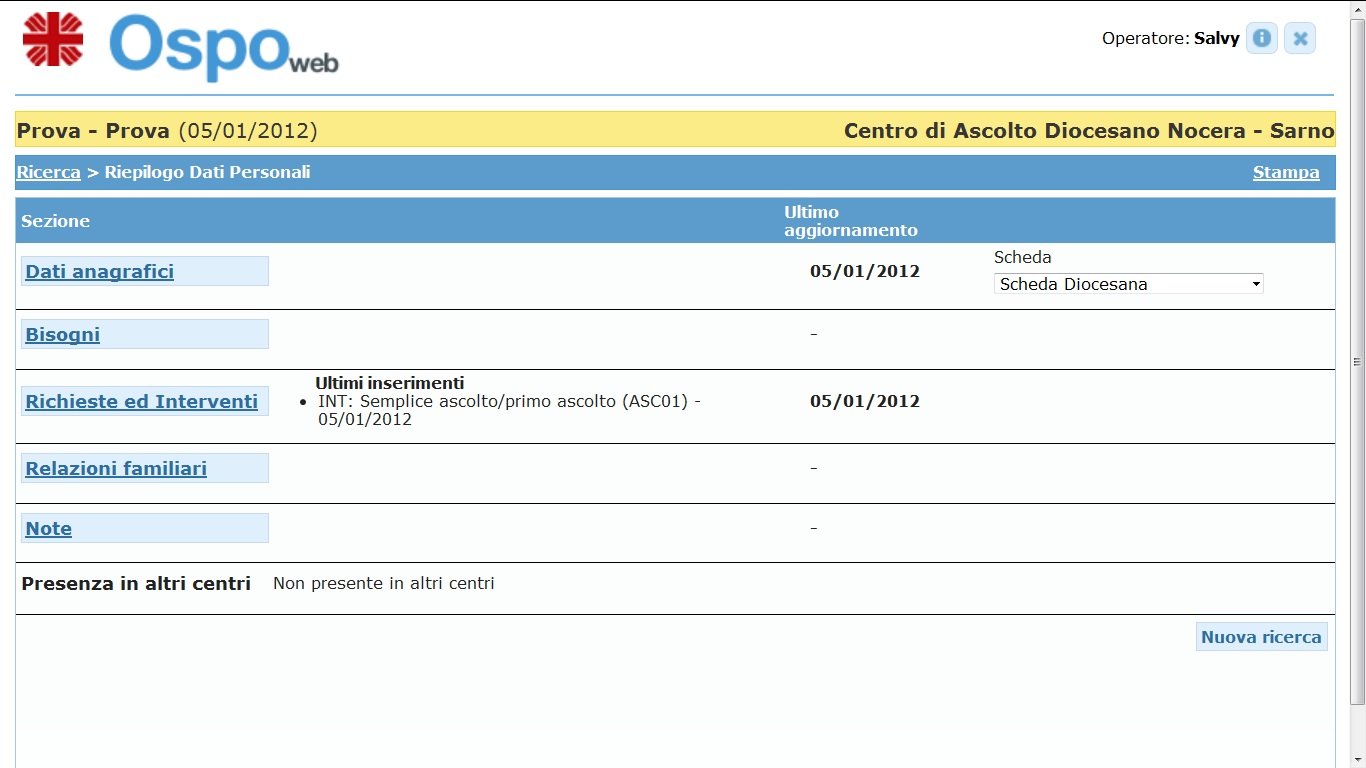 Note
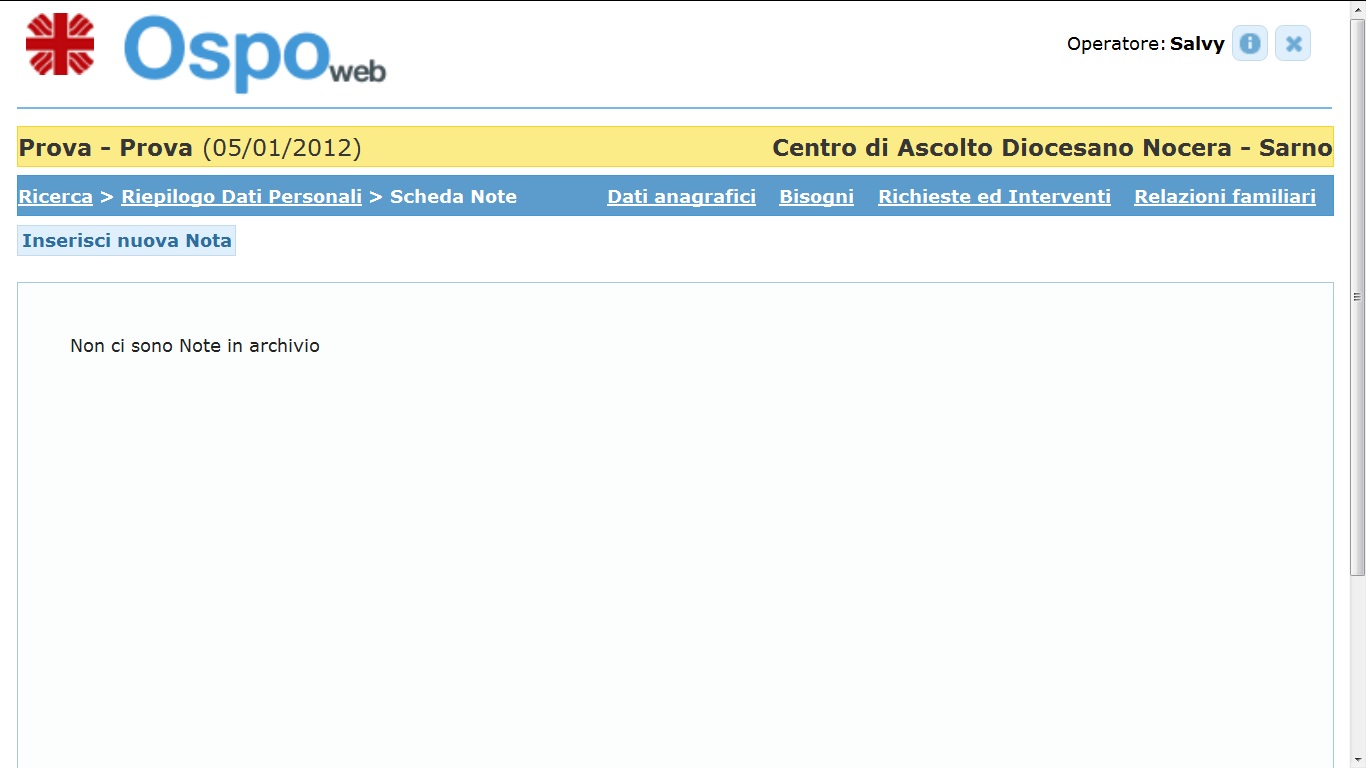 Inserimento Note
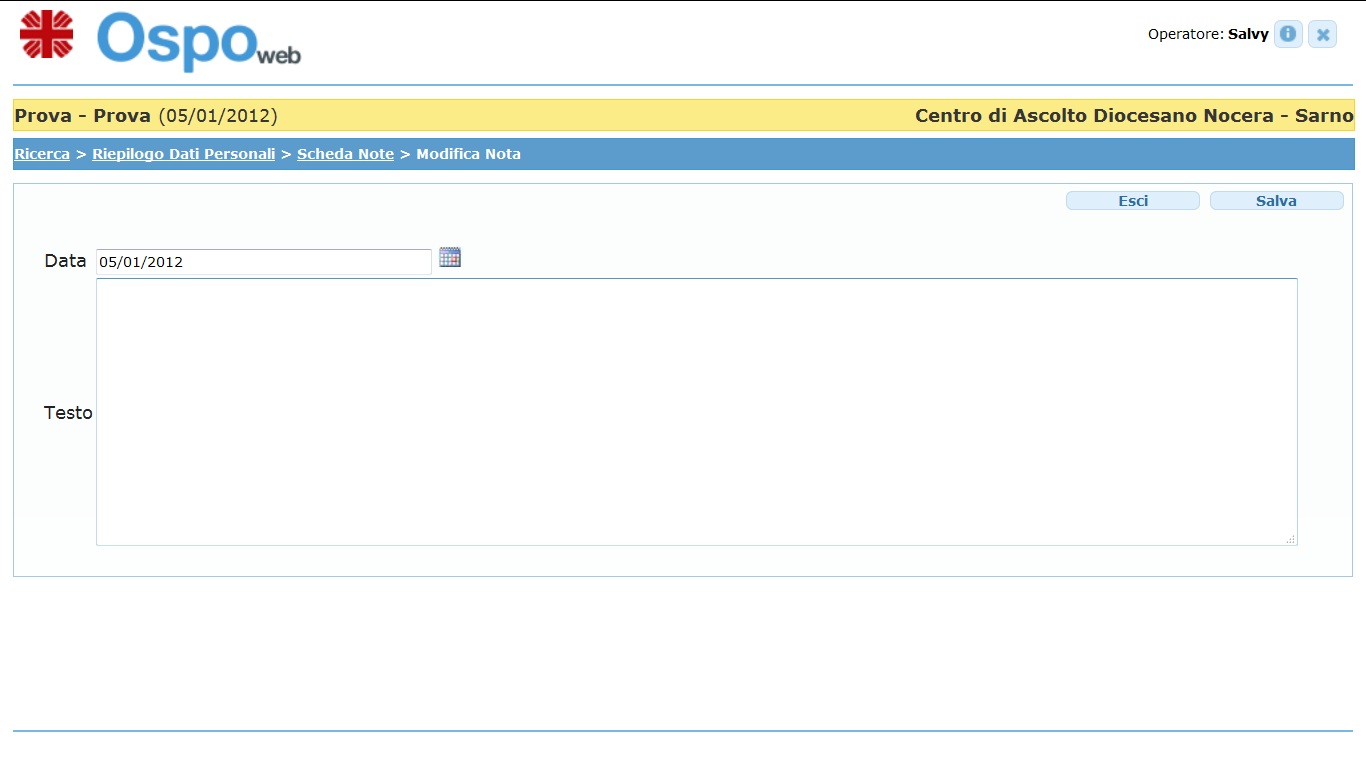 Le note non veranno stampate
Stampa
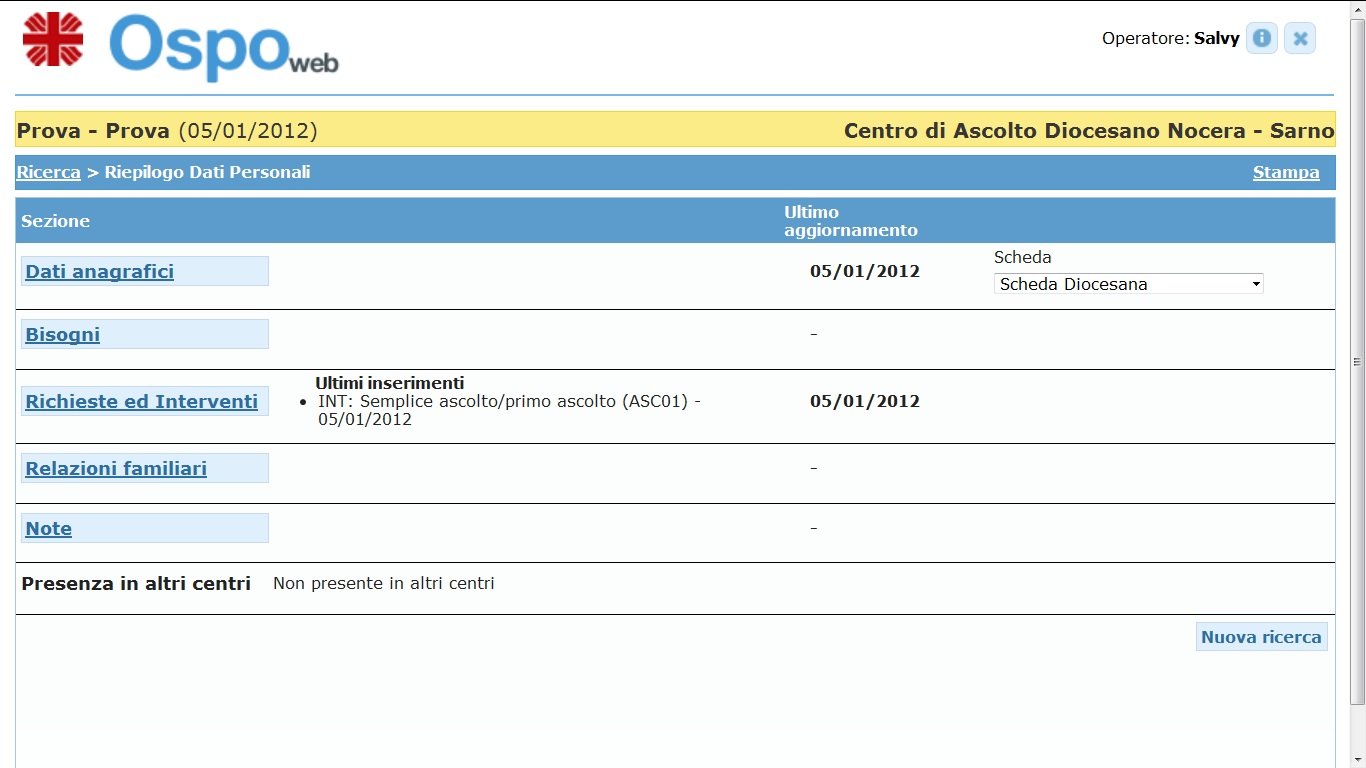 Stampa
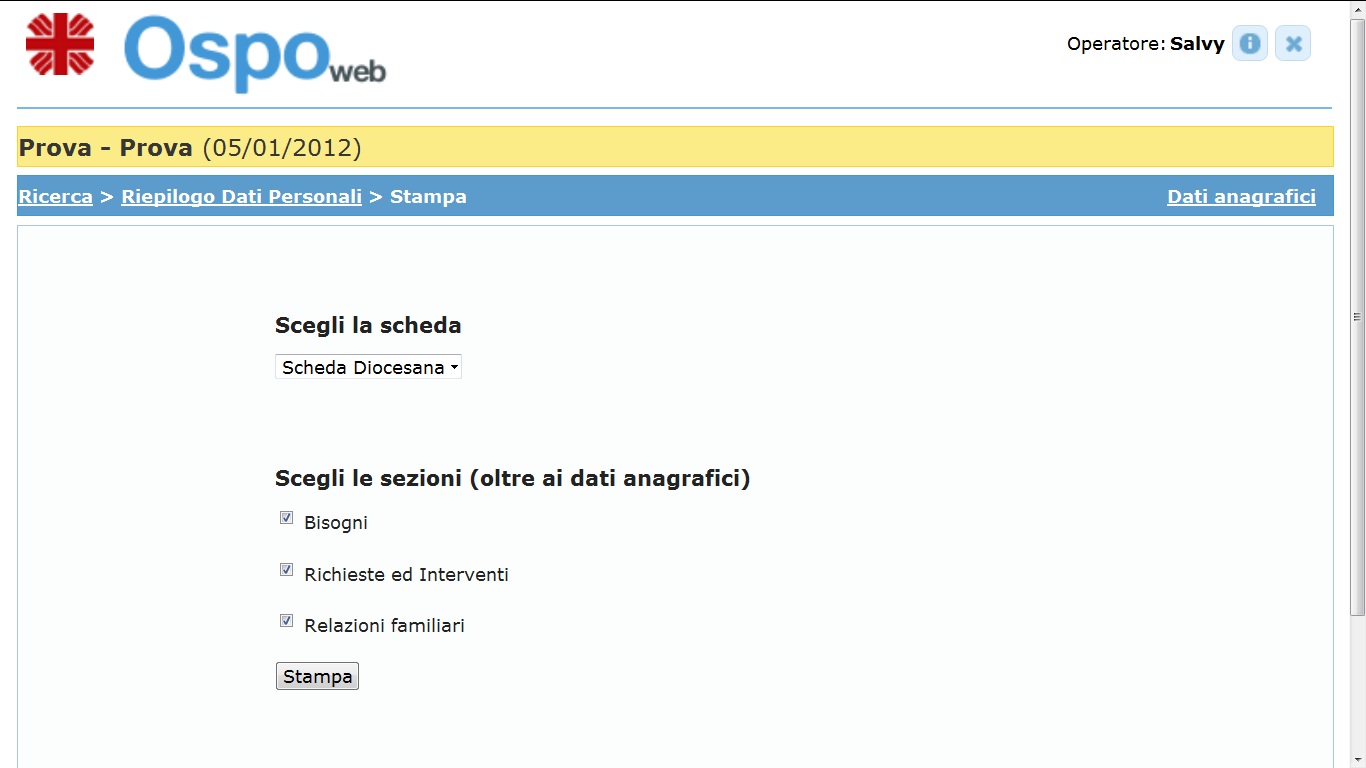 Manuale Operativo
Si apre un documento in PDF illustrato e di facile comprensione
Assistenza Tecnica
Via S. Pasquale, 27 – 84086 Codola di Roccapiemonte (SA)
Tel. 081 5170112 – Fax 081 929956
e-mail: noxsar@inwind.it
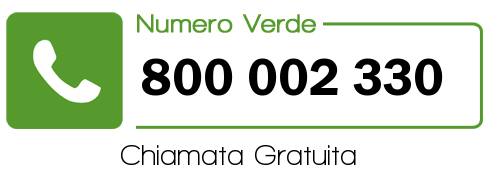